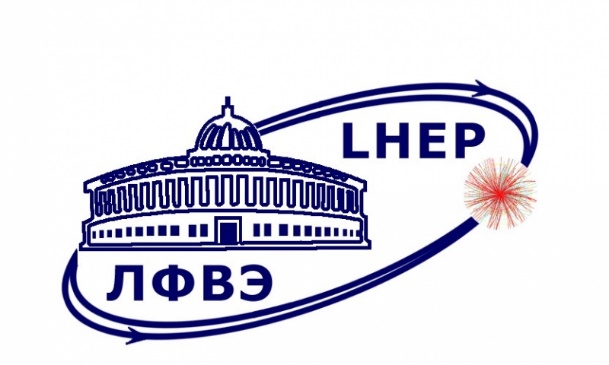 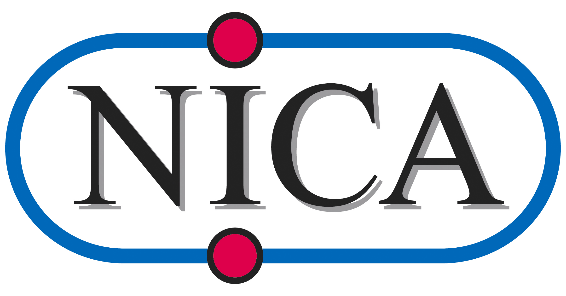 The annual scientific conference of young scientists and specialists "Alushta-24"Crimea2024 «ENGINEERING AND TECHNOLOGICAL SYSTEMS OF THE MAGNETIC CRYOGENIC SYSTEM OF THE MULTI-PURPOSE DETECTOR MPD OF THE NICA PROJECT»
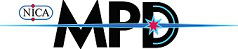 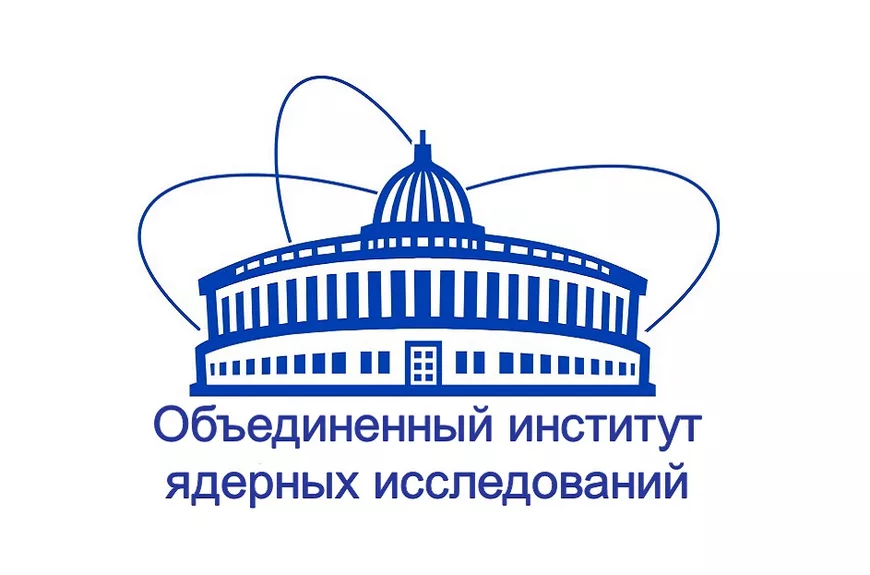 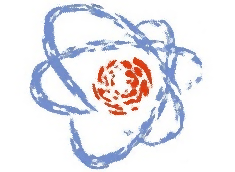 R.R. Khabibullin, K.A. Mukhin, D.A. Tereshin,
I.A. Smelyansky, R.V. Baratov, V.A. Novoselov
Joint Institute for Nuclear Research, Dubna
e-mail: habibullin@jinr.ru
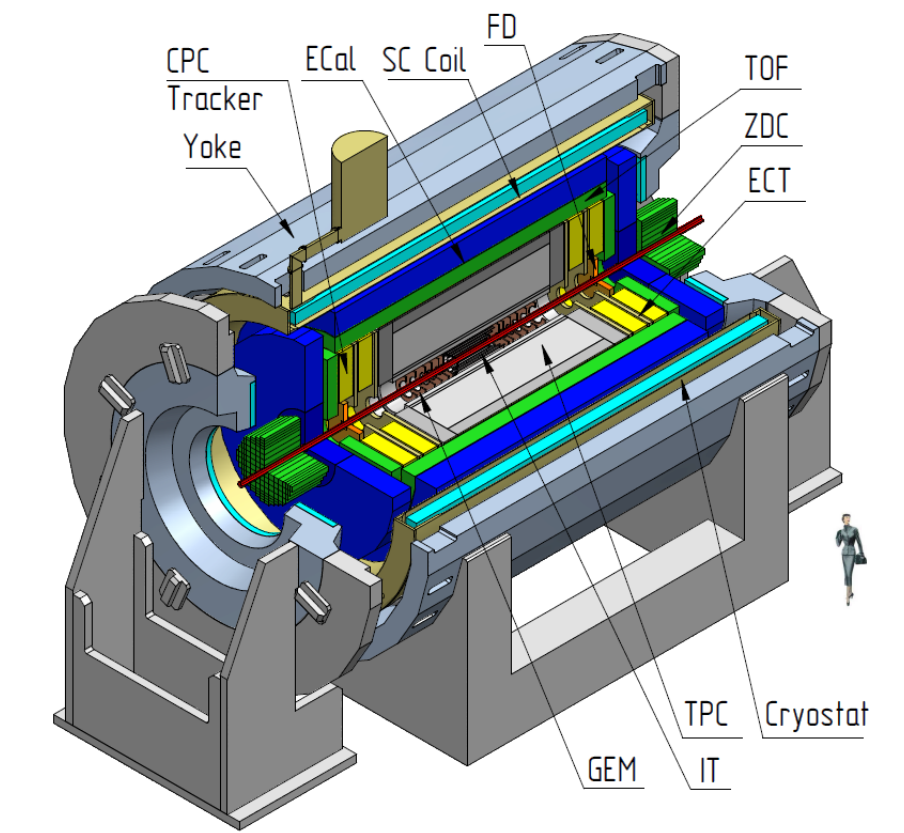 Multi-Purpose Detector
The MPD multi-purpose detector includes a three-dimensional tracking system and 
a particle identification system.
Identification of charged hadrons over a wide range of velocities and up to a total
 momentum of 3 GeV/c is achieved using a combination of time-of-flight measurements
 and energy loss information, and also aims to solve the following problems:• Study of the equation of state of nuclear matter at high densities;• Partial restoration of chiral symmetry (invariance of the equations of quantum 
field theory with respect to transformations that mix the states of particles
 with different electric charges);• Phase transition, including the possibility of detecting deconfinement signals 
(«cessation of quark entrapment inside hadrons»);• Study of the properties of the quark-hadron phase of matter;• Search for the critical point on the phase diagram.
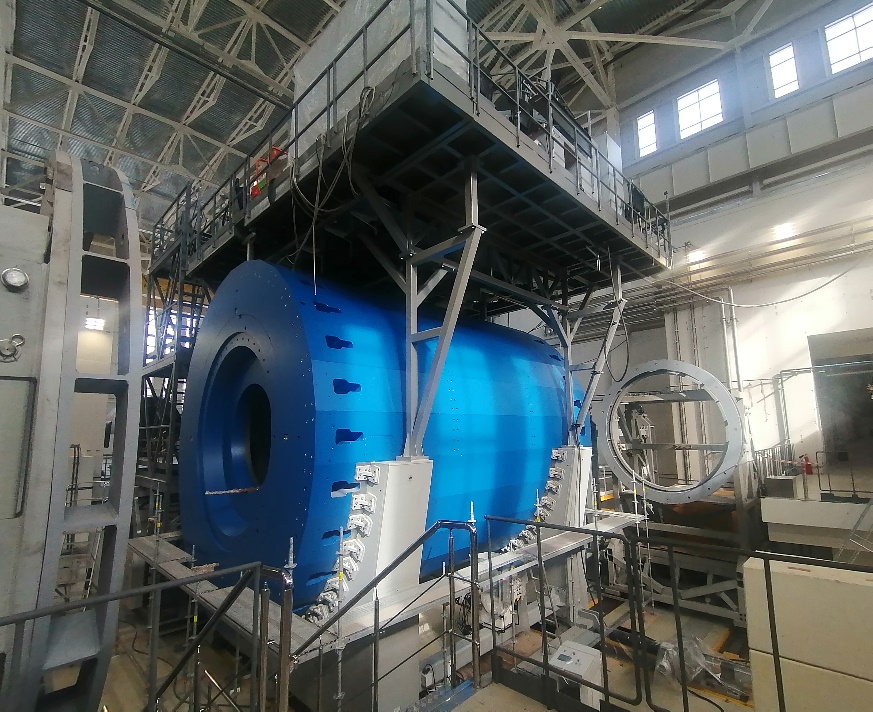 Technical data of the MPD multi-purpose detector
Control diagram of the engineering and technological system of the MPD multi-purpose detector
In addition to the stable operation of the technological system of the MPD multi-purpose detector, there are:
• Collection, monitoring and registration of basic state parameters: magnetic, cryogenic, current and vacuum systems, all sensors and auxiliary systems;
• Coordinated control of magnet operating modes in normal, warning and emergency situations;
• Exchange of information with the main NICA control system
Magnetic cryogenic system of the multi-purpose detector MPD of the NICA project
Engineering and technological systems of the magnetic cryogenic system of the MPD Multi-Purpose Detector are one of the important systems in ensuring the stable operation of the MPD Multi-Purpose Detector.
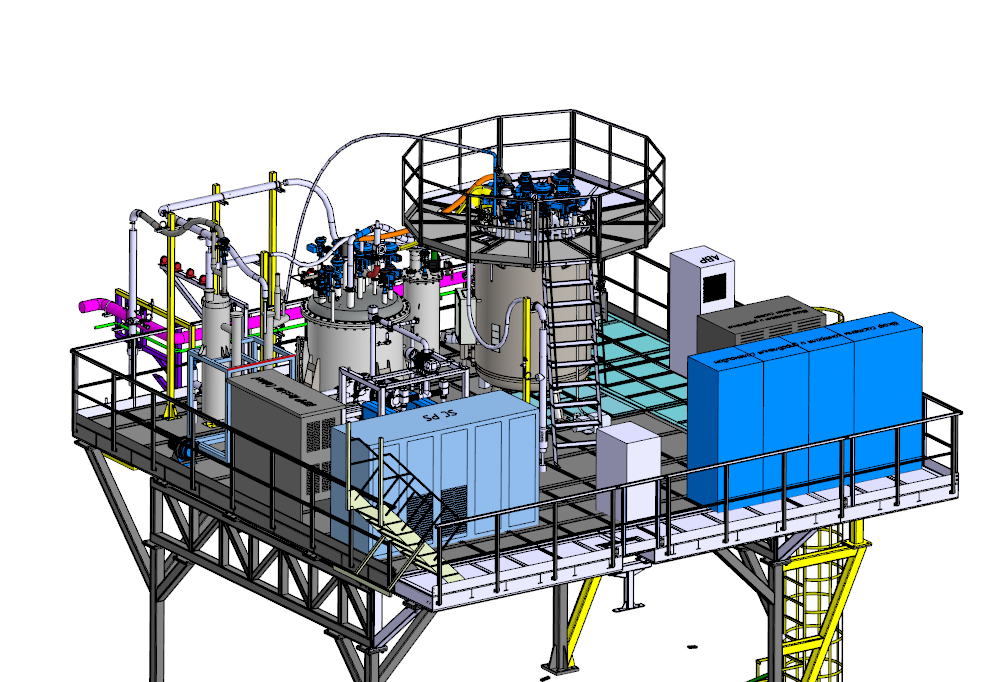 The engineering and technological systems of the NICA project's MPD multipurpose detector include the following main elements:
- Superconducting multi-purpose detector MPD;
- Satellite helium refrigerator;
- Control cryostat (Dewar);
- Nitrogen Flushing Station (NFS);
- Vacuum system of the insulating volume of the MPD detector;
- Nitrogen and helium reverse flow heater;
- Main control system.
Schematic diagram of the technological cooling system 
of the multi-purpose detector MPD of the NICA project
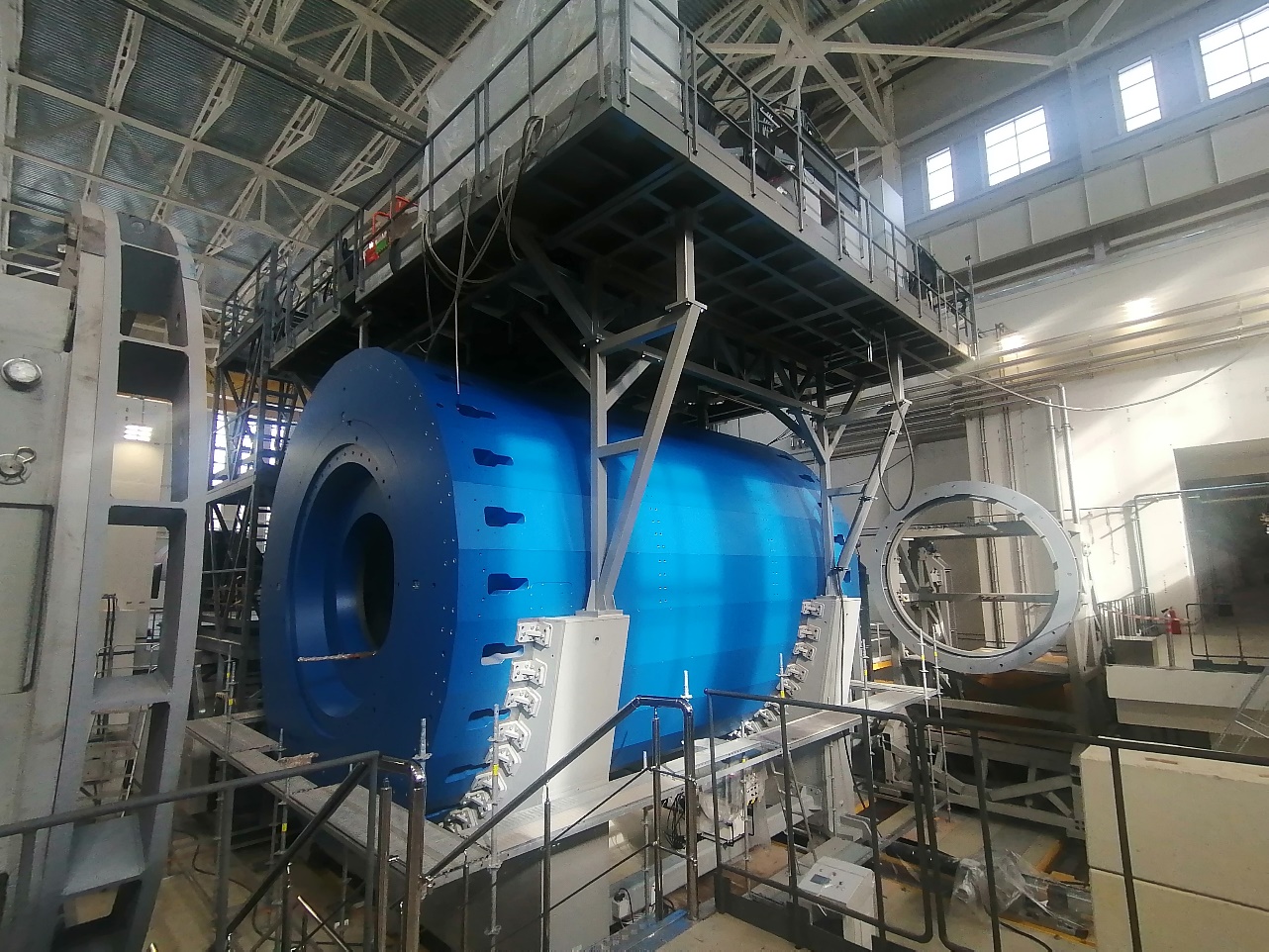 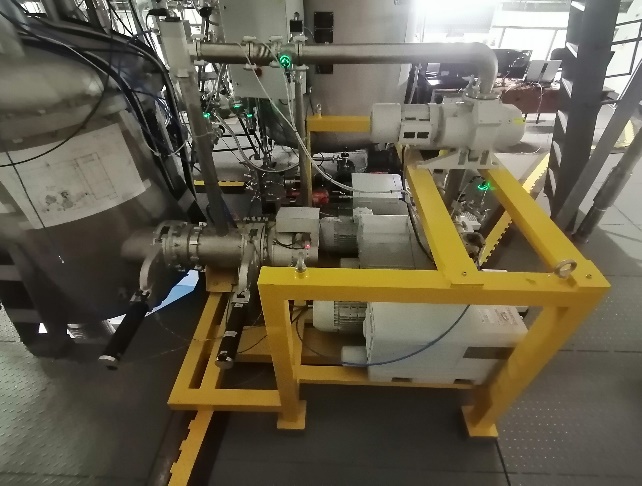 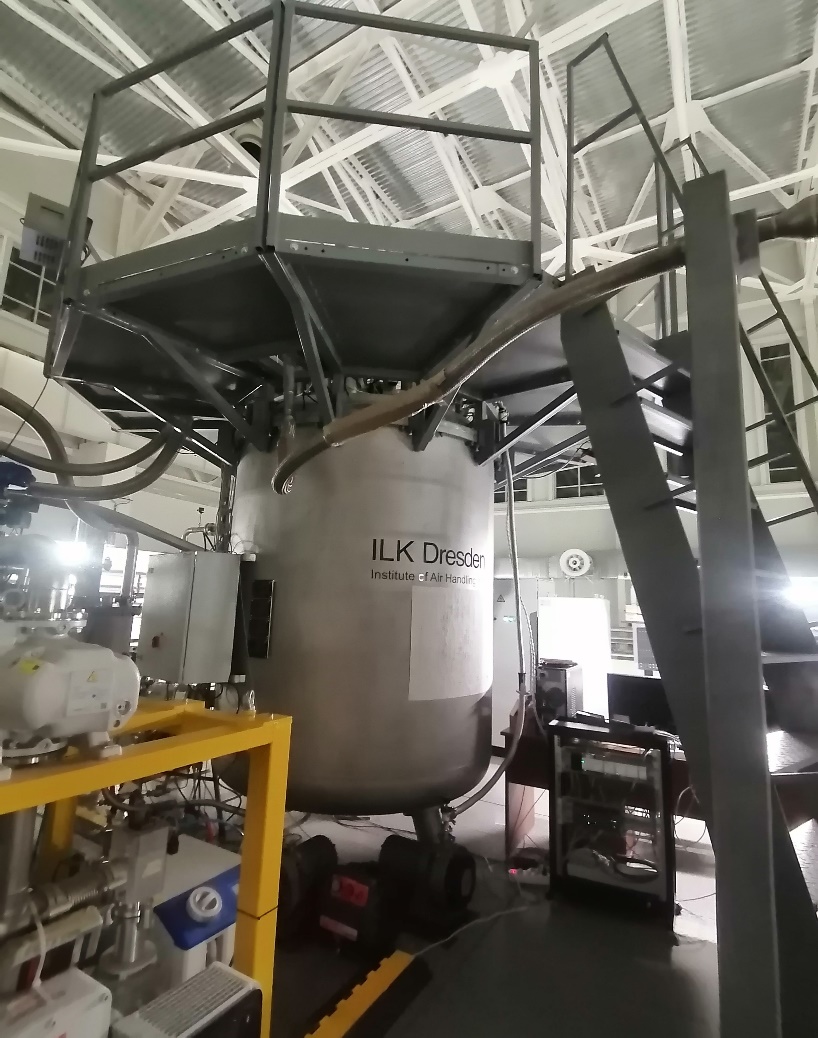 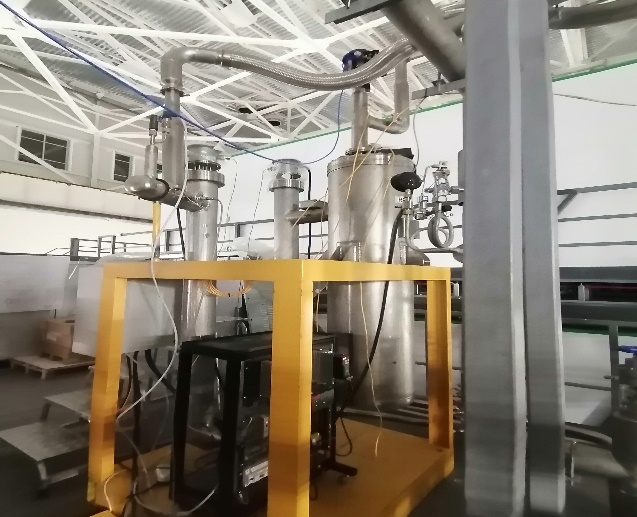 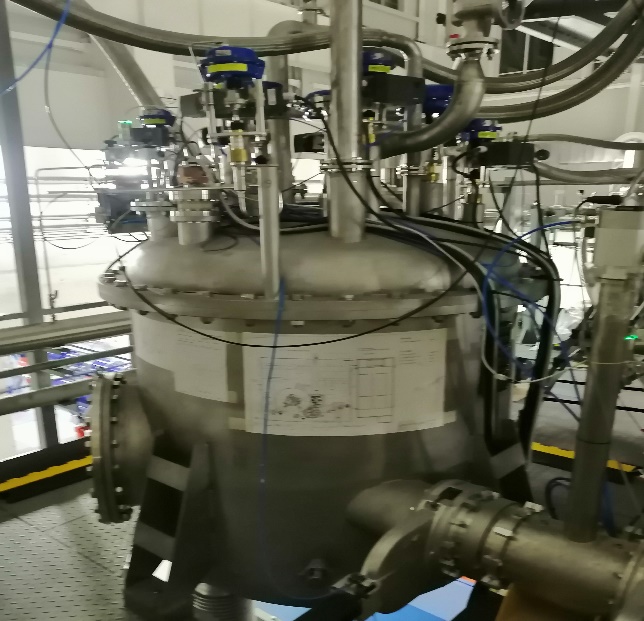 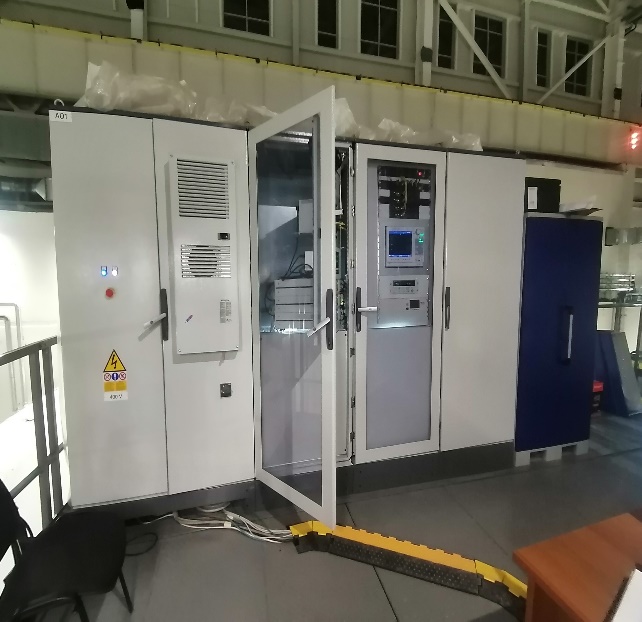 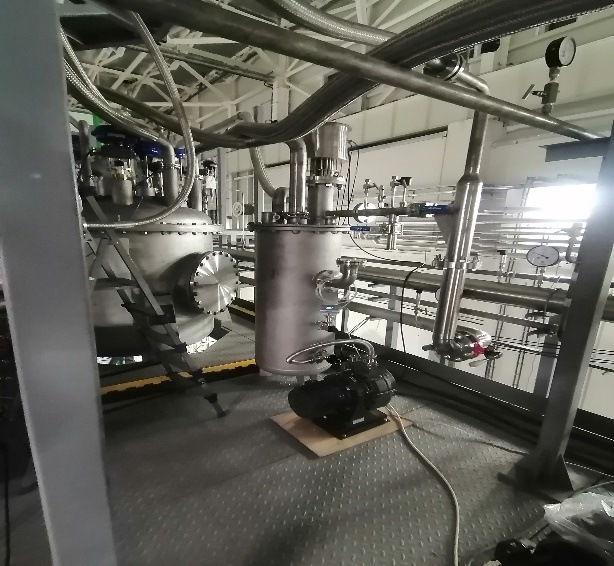 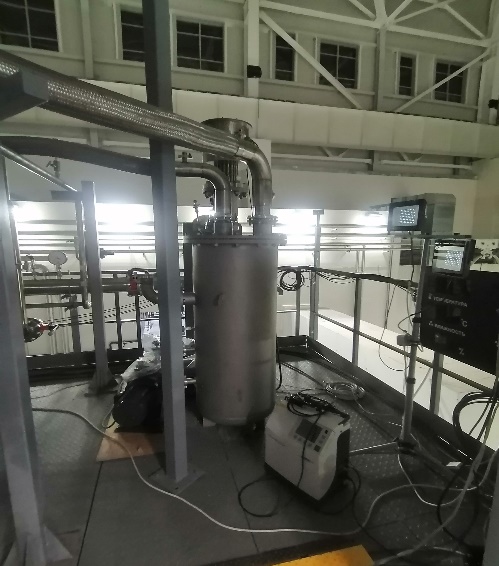 Satellite helium refrigerator
One of the main elements of the magnetic cryogenic system is the satellite helium refrigerator (SHR). The satellite helium refrigerator is designed to supply gaseous and liquid helium to the control Dewar, and then to the superconducting solenoid coil of the MPD detector.
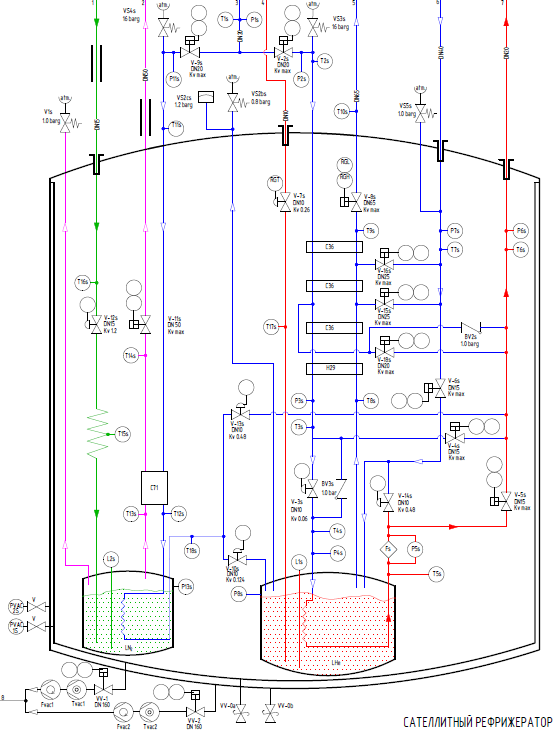 The satellite helium refrigerator has a cooling capacity of 100 W at 4.5 K. The normal operating pressure of compressed helium at the inlet, depending on the operating mode, is 13 bar(g) (max 16 bar(a)). The satellite helium refrigerator has optimal cooling stages, ensuring the most stable cooling of the superconducting detector coils to a temperature of 4.5 K.
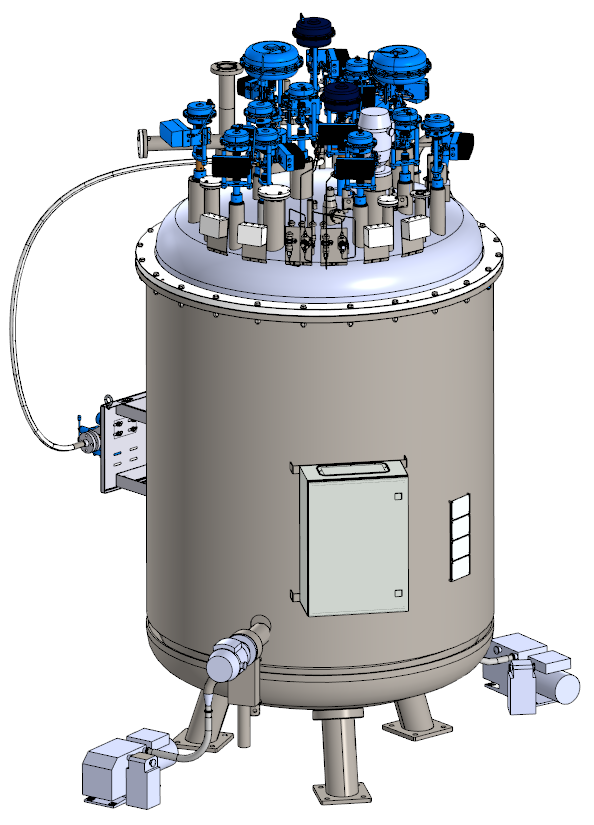 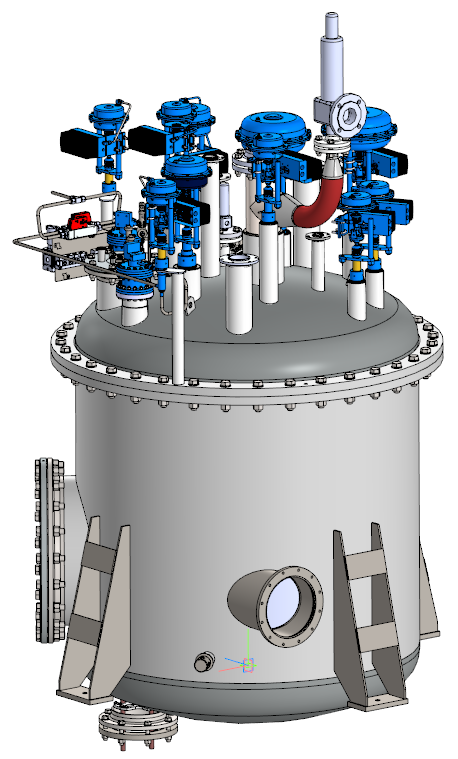 Control Dewar
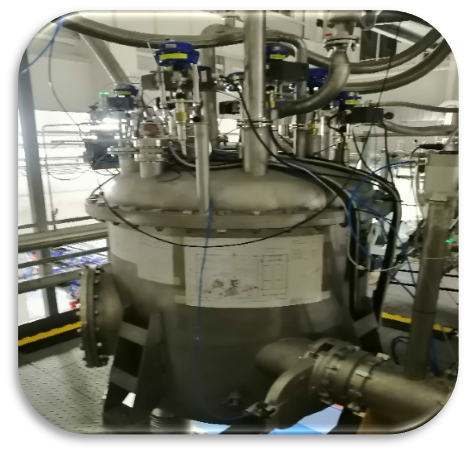 The control dewar is a functional block of the MPD magnetic cryogenic system. Control Dewar regulates the supply of cryogenic liquids to the magnet under appropriate thermodynamic conditions in accordance with operating modes, as well as the stable maintenance of helium cooling of the electrical input of low-temperature current leads.
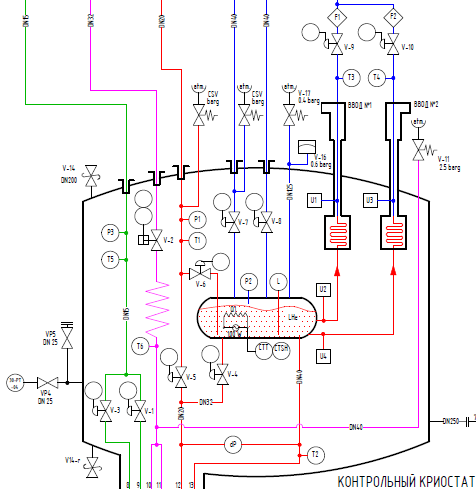 Nitrogen Flushing Station (NFS)
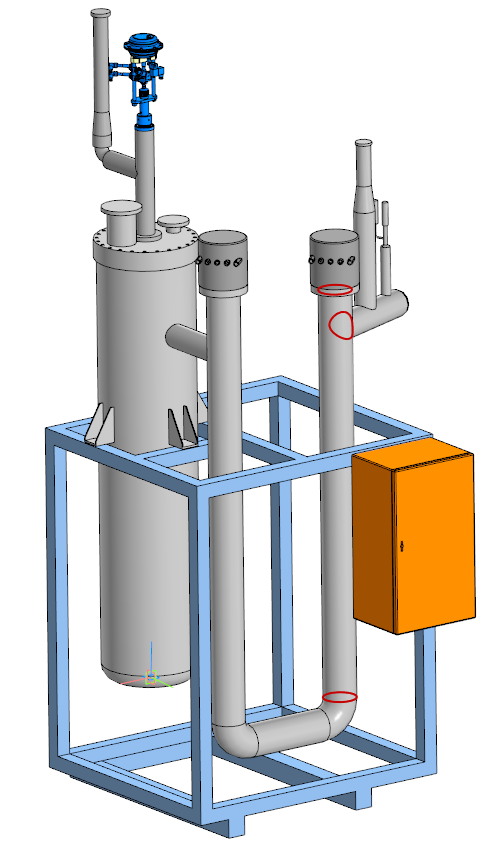 The Nitrogen Flushing Station (NFS) is designed to supply liquid or gaseous nitrogen at a controlled temperature to the nitrogen screens of the MPD detector solenoid. The MFS is necessary to control the required maximum temperature gradient in the solenoid during both cooling and warming.
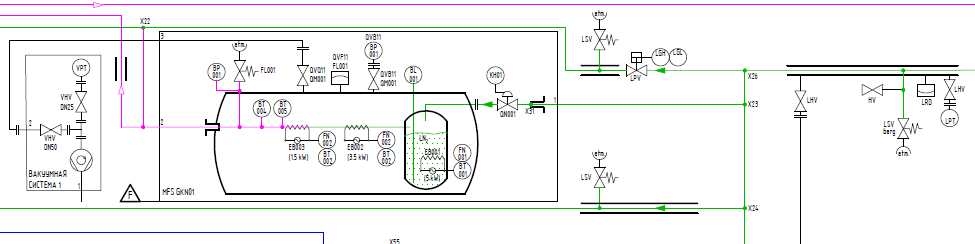 The cooling/warming system of the thermal screens of the MPD multi-purpose detector is carried out using an automated control system. All sensors and actuators are connected through the control rack to a programmable logic controller (PLC).
The automatic process consists of 4 phases with subphases:
1) standby mode;
 2) the beginning of filling of the MFS and evaporation;
 3) pumping LN2;
 4) emptying and warming the cryostat.
 PID control is used to operate the heaters of the installation
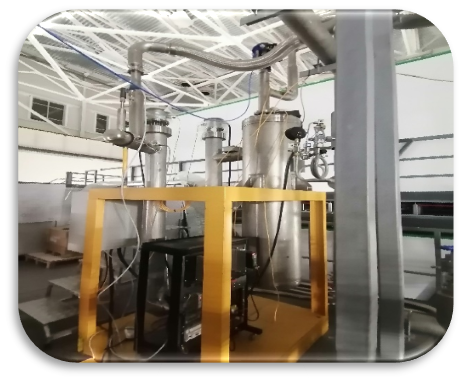 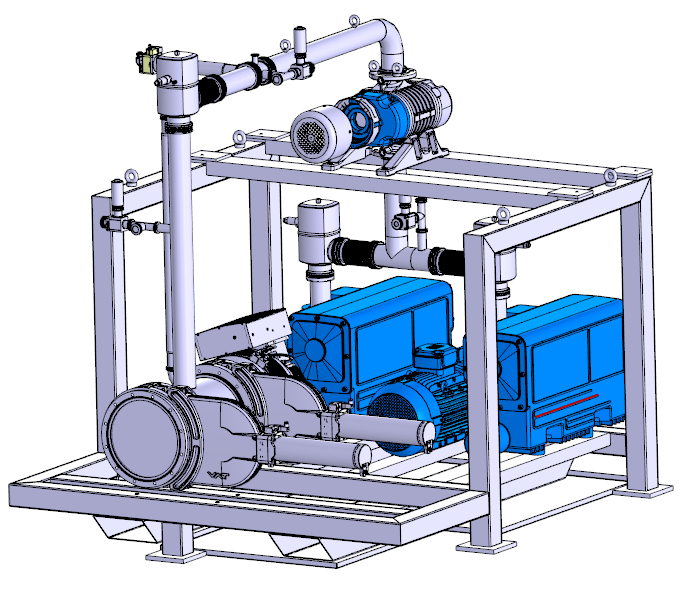 MPD Detector Vacuum System
For stable operation of the magnetic-cryogenic system of the MPD multi-purpose detector, it is necessary to maintain a vacuum level to reduce heat flow to the superconducting coil of the MPD detector solenoid.
The 10^-6 mbar vacuum of the NICA project multipurpose MPD detector provides a vacuum post for pumping out the insulating volume of the MPD solenoid and the control Dewar.
Vacuum station consists of:
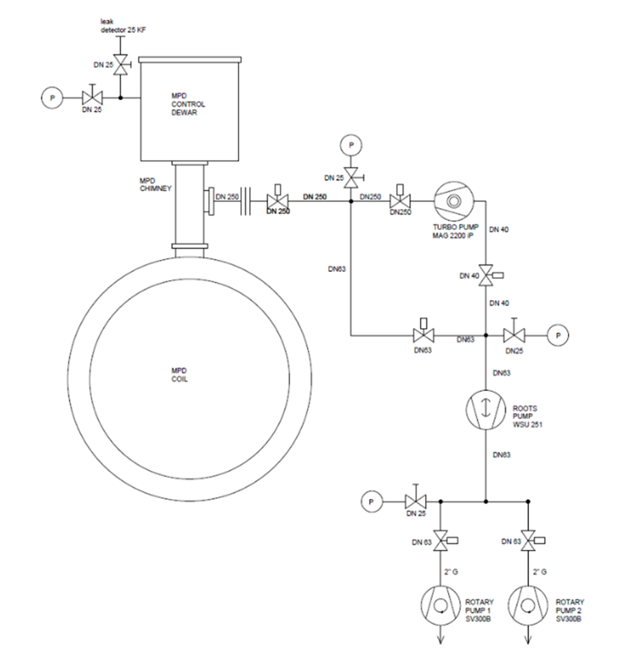 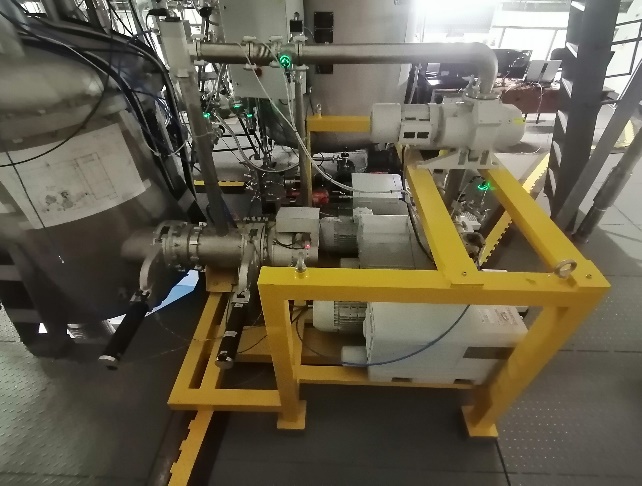 The pumping/maintaining vacuum system in the insulating volume of the MPD multi-purpose detector is carried out using an automated control system, where monitoring and control occurs through a control cabinet (Control System).
Nitrogen and Helium Reverse Flow Heater
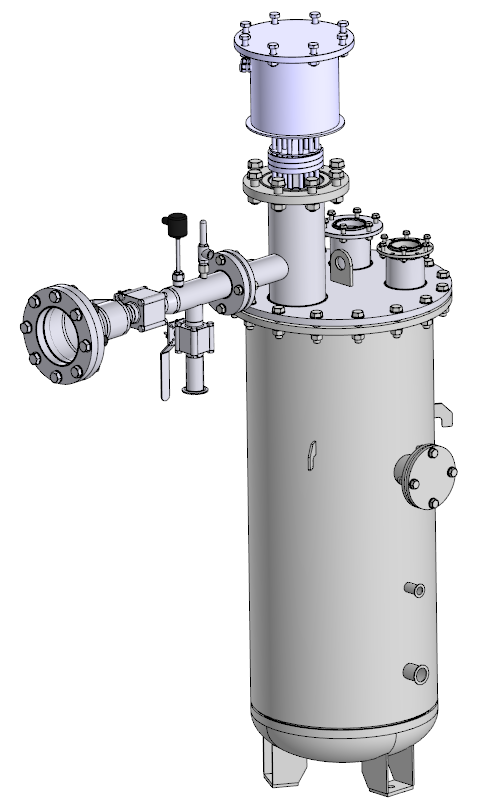 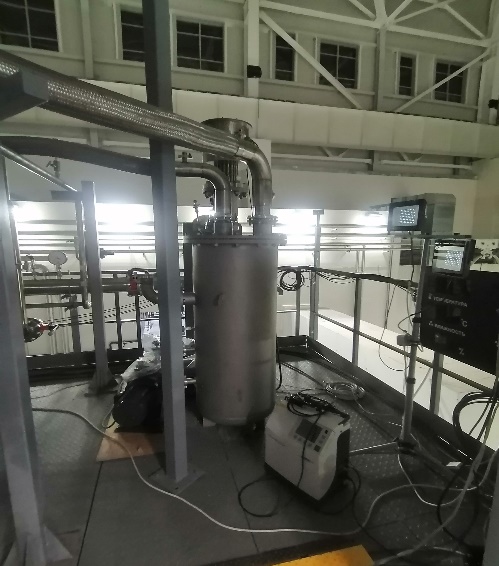 A helium heater is necessary to heat or maintain the temperature of the return flow of helium entering the cryogenic-helium installation, as well as to reduce the formation of condensation or freezing on pipelines when there is a temperature difference between the environment and the temperature of helium gas.
Heating element power: W=20 kW.
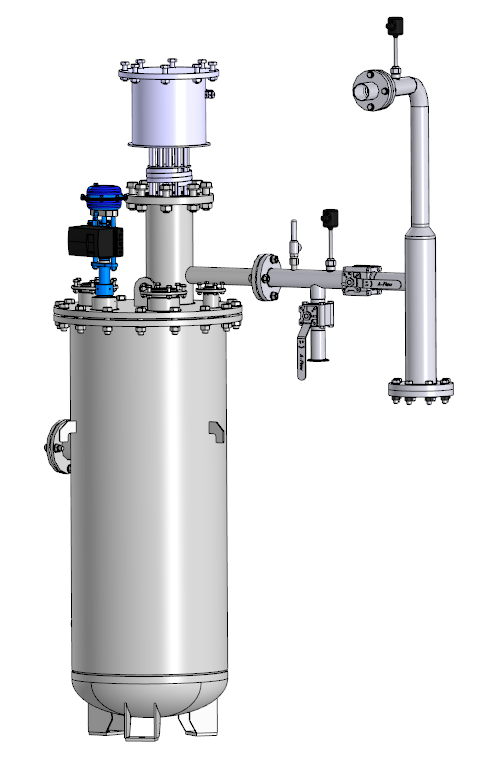 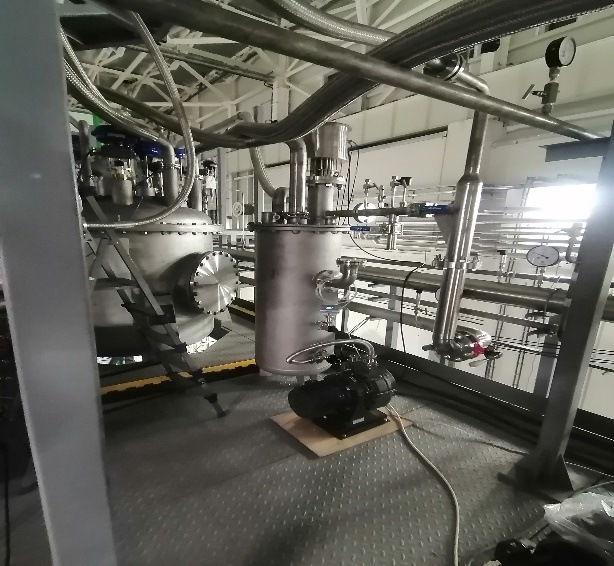 A nitrogen heater is necessary to heat nitrogen or maintain temperature conditions, as well as to reduce the formation of condensation or freezing on pipelines when there is a temperature difference between the environment and the temperature of nitrogen gas.
Heating element power: W=10 kW.
Main control system
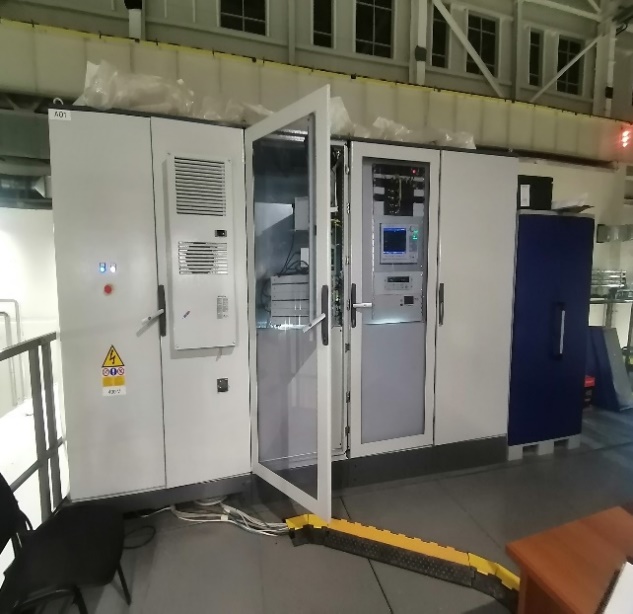 The MPD Multi-Purpose Detector will be controlled through a Monitoring and Control System (MCS) connecting all auxiliary systems to the cryostat. MCS controls all interlocks, the solenoid protection system, sets operating modes and parameter settings (for example, supplying current to the superconducting cable, setting correction coils, etc.).
The purpose of the magnet control system is: collection, monitoring of the main parameters of the state of magnetic systems, all sensors and auxiliary systems;
Coordinated control of magnet operating modes in normal, warning and emergency situations, exchange of information with the main NICA control system.
The system will be automated using a PLC and will have a SCADA computer system for electronic monitoring and control of the physical systems.
The main goals of the engineering and technological system of the magnetic cryogenic system of the multi-purpose detector MPD of the NICA project 

Uniform cooling of the coil, screens, current leads of the MPD detector;
Providing high vacuum in the insulating volume of the solenoid;
Achieving nitrogen and helium temperatures;
Providing power supply to the MPD detector coils;
Collection, monitoring and registration of basic state parameters: magnetic, cryogenic, current and vacuum systems, all sensors and auxiliary systems;
Coordinated control of magnet operating modes in normal, warning and emergency situations;
Exchange of information with the NICA main control system
Cryogenic testing of the MPD multi-purpose detector
2024.02.05-2024.03.18
The task of cryogenic testing of a multi-purpose detector is:
Uniform cooling of the coil, MPD heat shields;
Reaching the superconducting coil to nitrogen temperatures (78 K);
Maintain a multi-purpose detector cooling rate of 1 Kelvin per hour;
Cooling of heat shields in automation mode;
Determination of heat gain at the cooling stage and at 78K mode (stationary);
Cooling the superconducting coil with liquid helium;
Determination of heat inflow when vacuum deteriorates (heating mode);
Maintaining a multi-purpose detector warming rate of 1 Kelvin per hour;
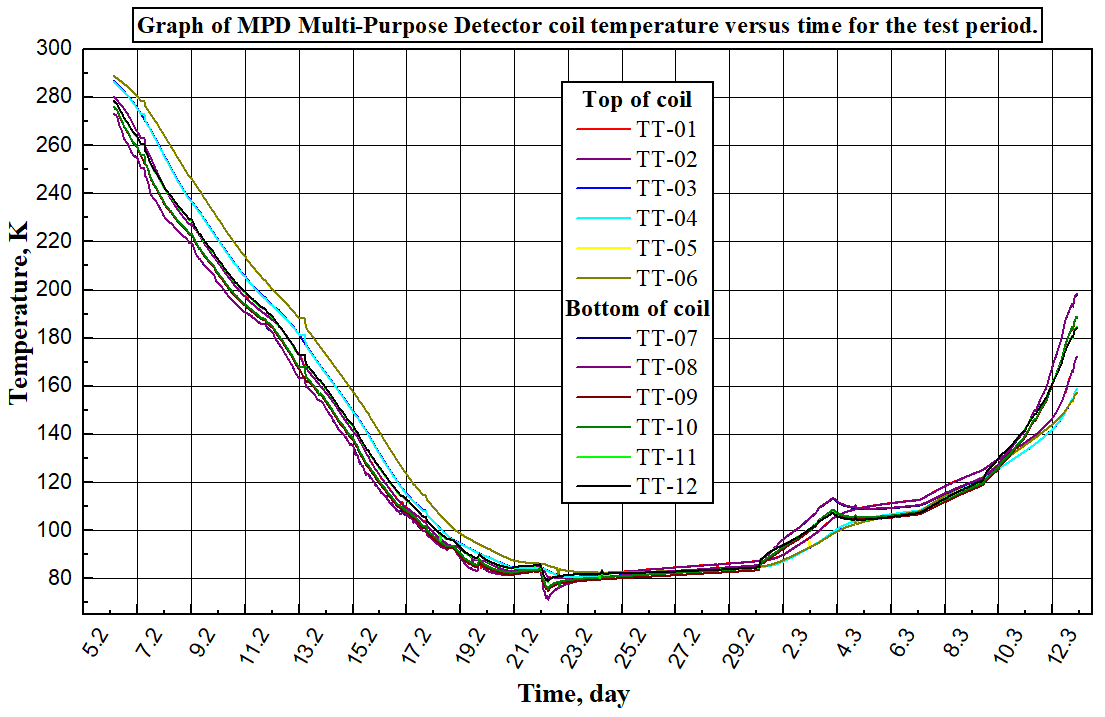 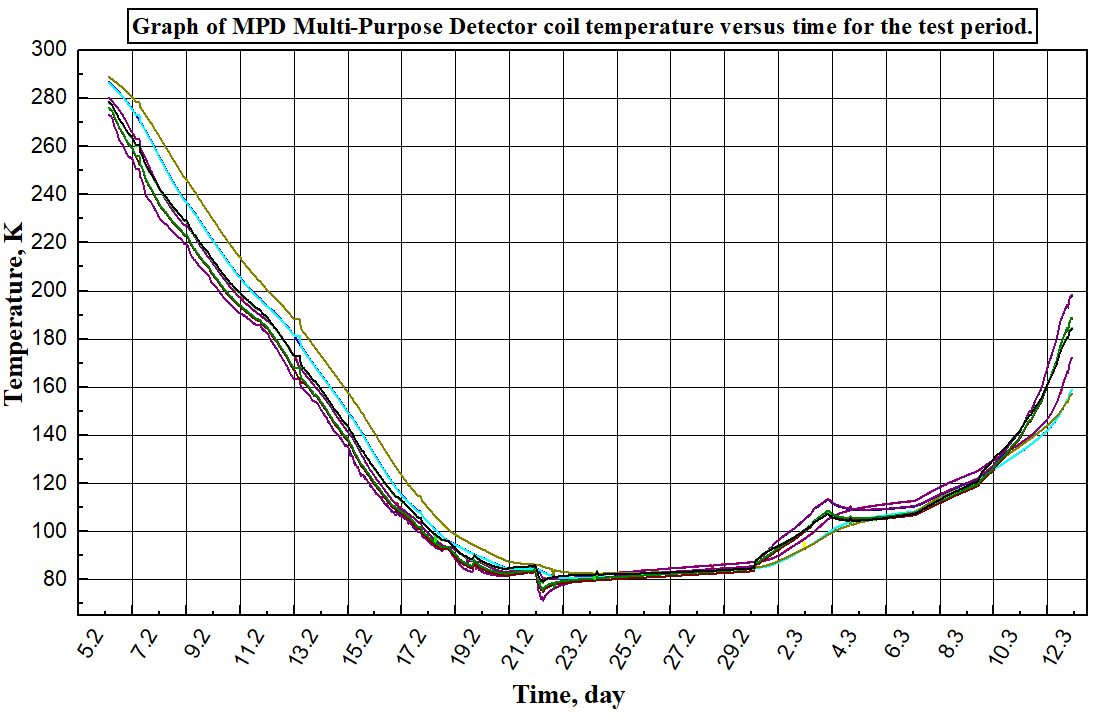 Heating the detector when the helium circulation is turned off
Cooling 
the Multi-Purpose Detector MPD
Heating of the detector when cooling of thermal screens and helium circulation is turned off
Stopping helium circulation
Heating of the detector when cooling the thermal screens and turning off the helium circulation
Switching to helium mode
Heating when helium circulation is turned off and vacuum deterioration
Dependence of the temperature of the coil (MPD detector) when cooling the thermal screens and switching off by helium circulation
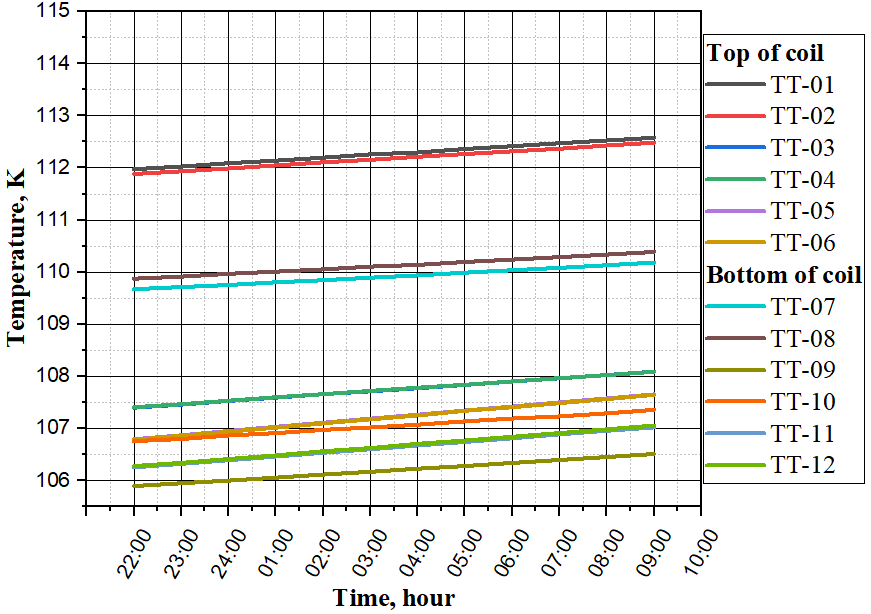 Dependence of coil temperature (MPD detector) when cooling of thermal screens and helium circulation are turned off
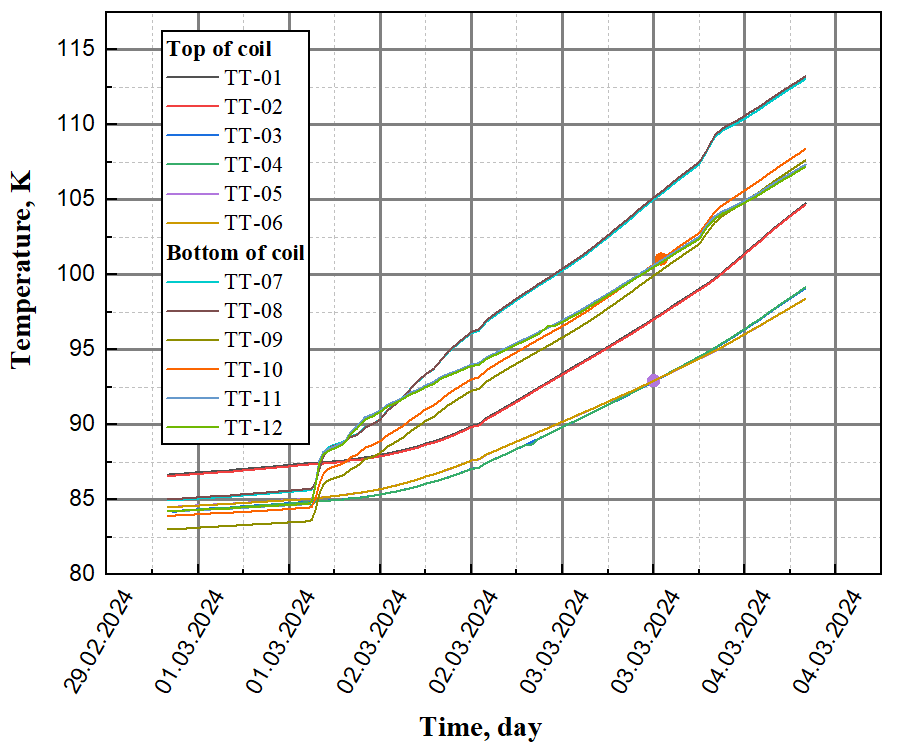 Coil temperature when the vacuum deteriorates from 4x10^-6 to 2x10^-3 mbar when the heat shields are cooled and the helium circulation is turned off
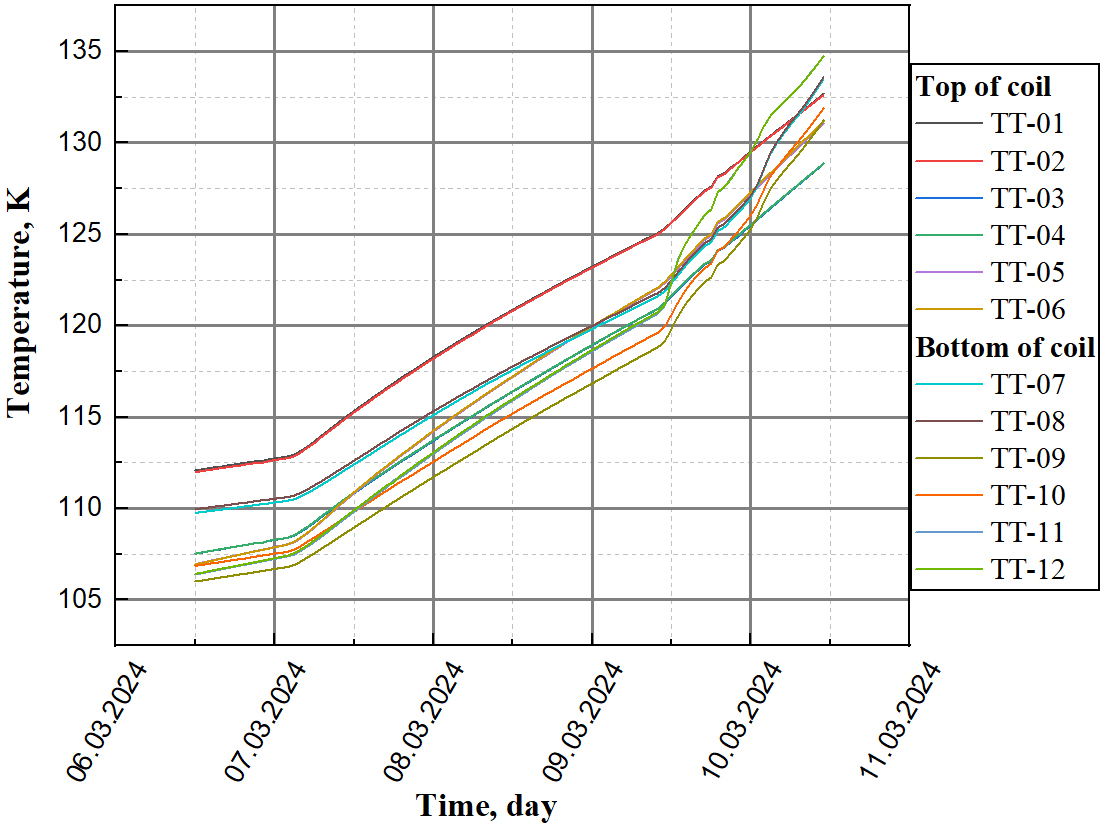 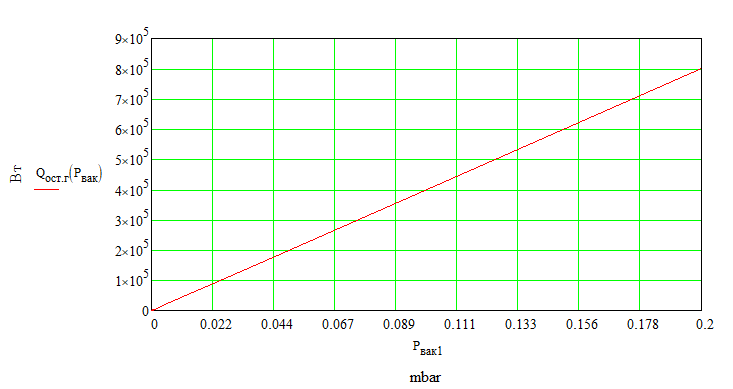 Dependence of heat flow on vacuum from casing to screen + coil
Thank you for your attention
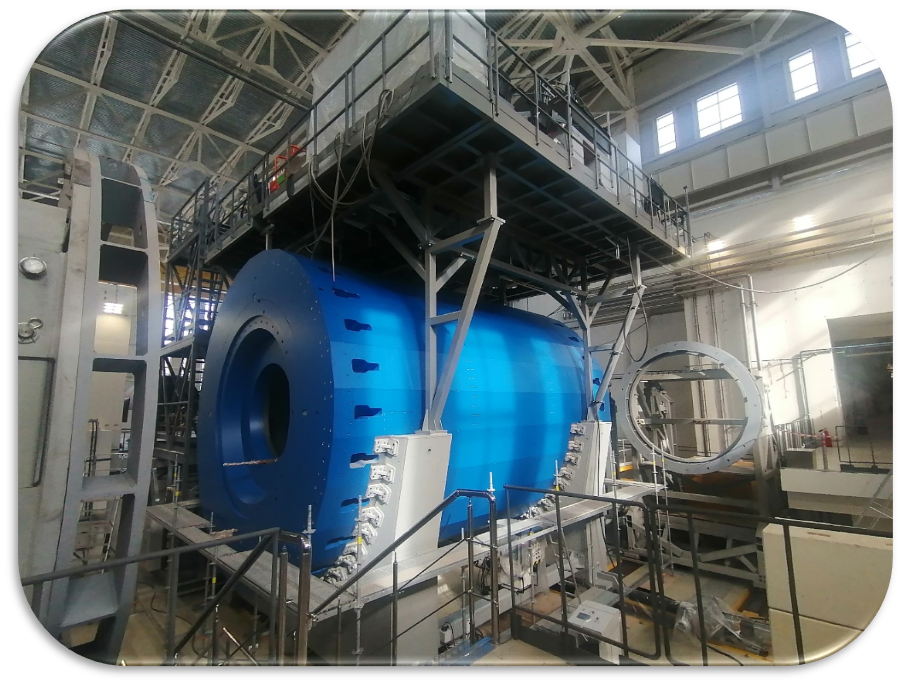